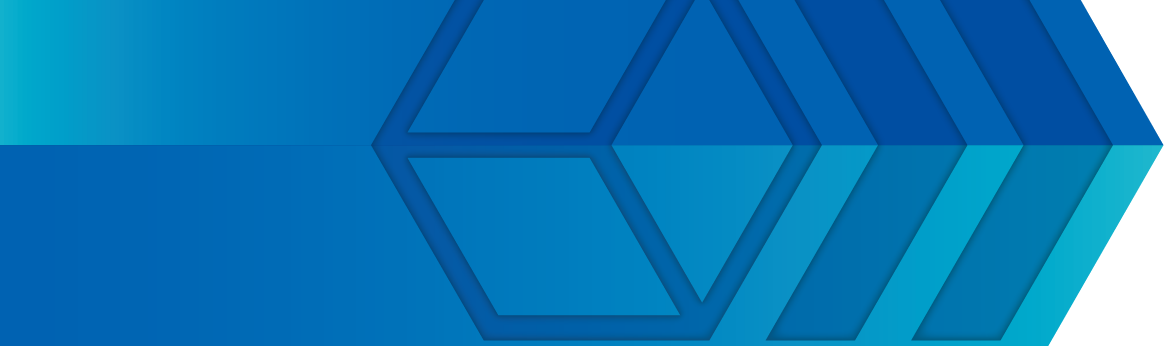 第8回性差医療情報ネットワーク（NAHW）九州支部セミナー
～ 女性診療のコツ ～
～日本医師会鹿児島県生涯教育講座○単位～
日時：平成 29 年 6月 17日（土）17：45～20：00
会場：TKPガーデンシティ鹿児島中央 3階「薩摩ホール」
　　　　　鹿児島市中央町26-１南国アネックス3F
17：45～17：55
製品紹介
医薬情報提供　　　　　　　　　　　　　　　　「スイニー錠」「デベルザ錠」「リバロ錠」
開会の挨拶
九州歯科大学 顎口腔欠損再構築学分野　松木　貴彦 先生
18：00～18：30
講演Ⅰ
座長：大分大学医学部　医学教育センター　教授　中川　幹子 先生　　　　　
「　不定愁訴の診療～心療内科医のコツ～　」
演者：九州大学　心療内科 / たかやま内科医院　院長　雨宮　直子 先生
18：30～19：00
講演Ⅱ
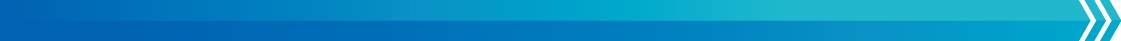 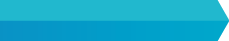 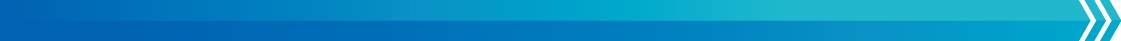 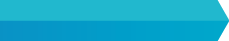 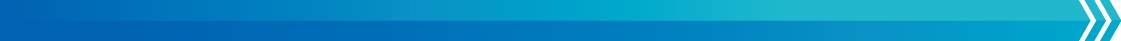 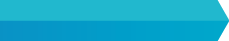 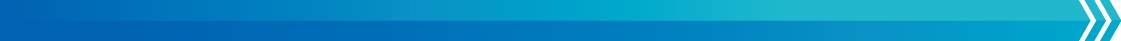 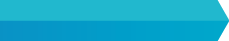 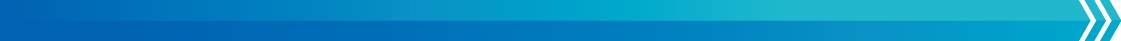 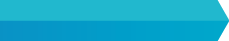 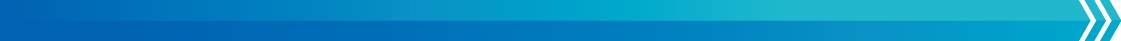 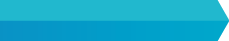 座長：ニコークリニック　院長　田中　裕幸 先生　　
「　生活習慣病の診療～地域かかりつけ医のコツ～　」
演者：春日クリニック　院長　清田　真由美 先生
19：00～20：00
講演Ⅲ
座長：熊本大学医学部　保健学科　教授　河野　宏明 先生　

「　心・血管病の診療～大学教授のコツ～　」

 演者：鹿児島大学大学院 心臓血管・高血圧内科学 教授 大石 充 先生
閉会の挨拶
上山病院　診療部　嘉川　亜希子先生
※当日は軽食をご準備致します。
※ご記入いただきました情報は、本講演会実施報告書の作成のみに使用いたします。
後援：鹿児島市医師会
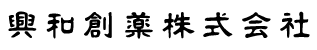 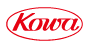 共催：性差医療情報ネットワーク九州支部